Evolution of Drug Discovery and Development
An advanced healthcare provider continuing education (CPE, CME, CNE) activity provided by the BMS/Rutgers Post-Doctoral Fellowship Program
Registration
Online at (Insert Link When Available)
In-person at 2:00pm in the PPK Atrium
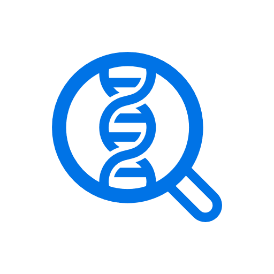 Date: February 6, 2020; Time: 2:15 PM – 4:30 PM
Location: BMS Princeton Pike Atrium, 3401 Princeton Pike, Lawrenceville, NJ 08648
Learning Objectives:
Outline the history of drug development and discovery
Define the major acts and amendments responsible for shaping the modern day drug development process
Integrate our current understanding of personalized medicine to project future directions of research
Define the differences in approval pathways between brands and generics
Assess the place of monoclonal antibodies (mAbs) in immunotherapy
Explain how the availability of biosimilars impact clinical practice
Outline the fundamental elements of gene therapy design and development
Recognize potential opportunities that exist for AI to transform the drug development process by comparing ongoing AI initiatives in the pharmaceutical industry
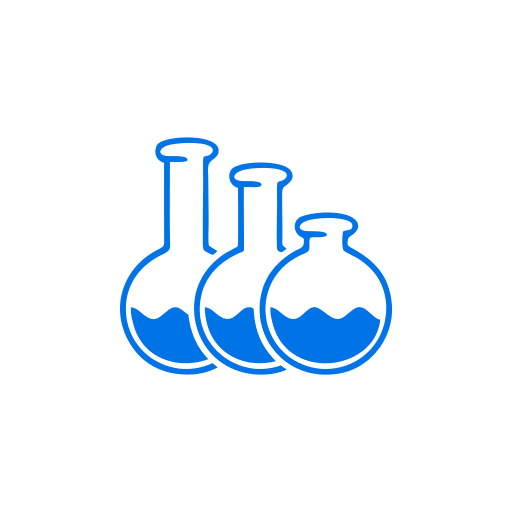 Early
Discovery
Next
Generation
Current
Development
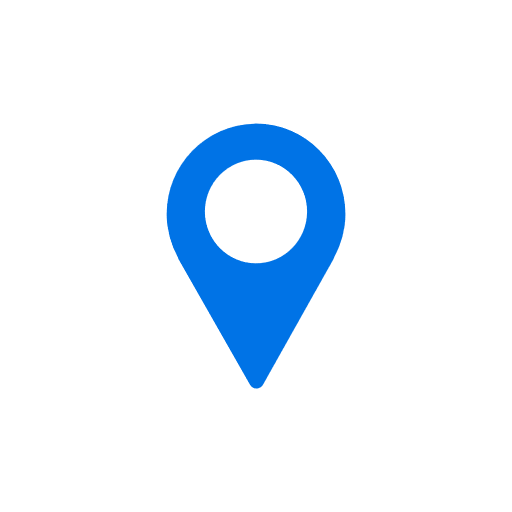 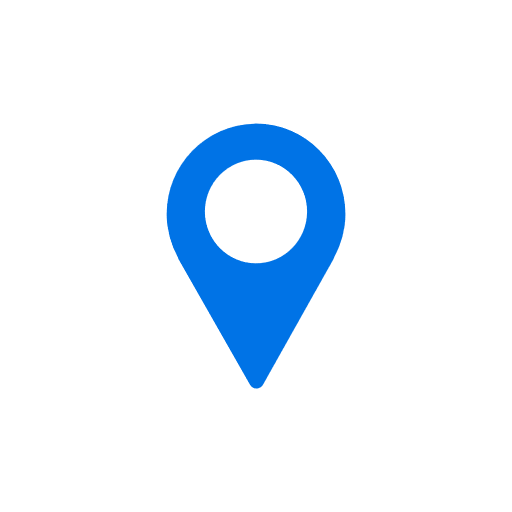 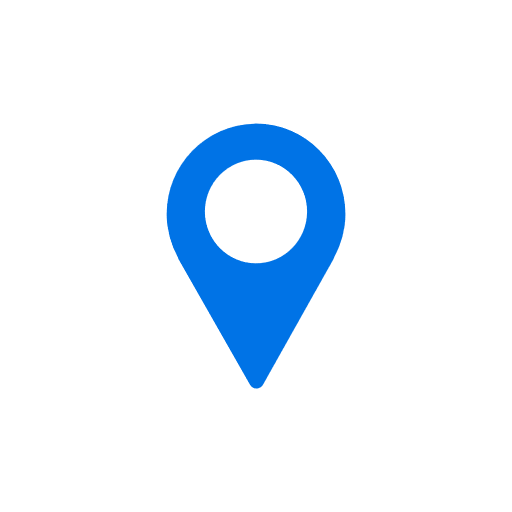 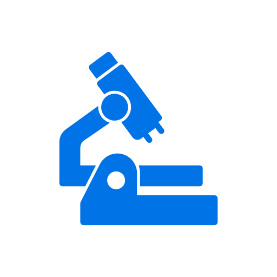 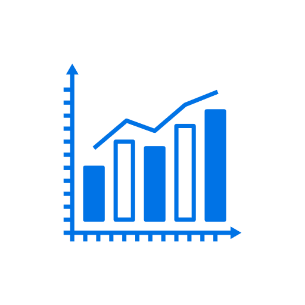 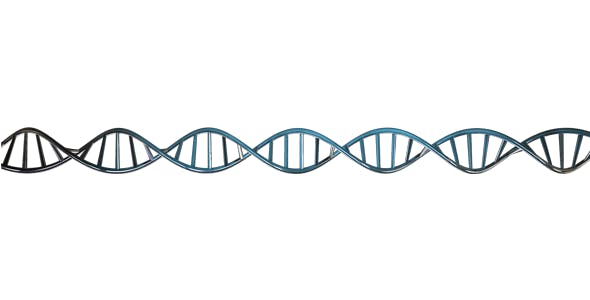 CE Agenda:

2:15 PM  |  Continuing Education Opening Remarks and Pre-Test; Introduction
2:30 PM  |  Early Drug Development and Discovery; Jordan Geissinger, PharmD
2:45 PM  |  Mid 1900s Effect of FDCA on Drug Discovery; Zack Inge, PharmD  
3:00 PM  |  All Things Being Equal: How the World of Generics is Changing; Annie Liu, PharmD
3:15 PM  |  Monoclonal Antibodies and Immunotherapy; Max Prokopovich, PharmD
3:30 PM  |  Biosimilars and Interchangeability; Teena John, PharmD
3:45 PM  |  Gene Therapy’s Role in Drug Discovery: Current and Future Considerations; Johnathan Kloss, PharmD
4:00 PM  |  The Evolution of Precision Medicine and Biomarker Driven Drug Development; Brenda Yuan, PharmD
4:15 PM  |  Artificial Intelligence in Drug Discovery; Josh Linton, PharmD
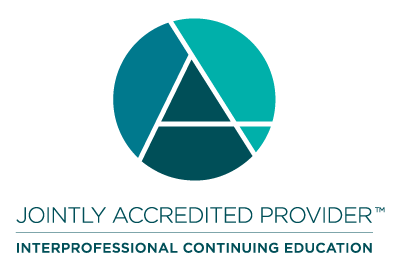 Requirements for completion: Pharmacists must be in attendance for the entire program. All attendees MUST sign in and complete a pre-test/post-test and program evaluation in order to receive program credit. No partial credit will be awarded.
Pharmacists: Your NABP e-Profile ID and date of birth will be collected at the conclusion of the program. CPE credit will be processed after the program evaluation has closed to participants, which will be three to four weeks following the activity date. 
For additional program information, questions, or concerns, or if you require special arrangements to attend this activity, please contact RBHS Ernest Mario School of Pharmacy Office of Continuing Education, Debra Diller at 848-445-6823 or ce@pharmacy.rutgers.edu or the activity directors Amy Kim and Tayla Poretta. RBHS reserves the right to modify the activity content, faculty and activities, and reserves the right to cancel this activity, if necessary.
In support of improving patient care, Rutgers Biomedical and Health Sciences is jointly accredited by the Accreditation Council for Continuing Medical Education (ACCME), the Accreditation Council for Pharmacy Education (ACPE), and the American Nurses Credentialing Center (ANCC), to provide continuing education for the healthcare team.
This activity is designed for Pharmacists, other Health Care Professionals and other Stakeholders. This program is organized by Rutgers Ernest Mario School of Pharmacy.  All individuals who affect the content of continuing education activities are required to disclose to the audience any real or apparent conflict of interest related to the activity. The activity faculty are further required to disclose discussion of off-label/investigational uses in their presentations. These disclosures will be made to the audience at the time of the activity.
This knowledge-based activity (UAN# is: XXXXX qualifies for XX contact hours (XX CEU’s) of general continuing pharmacy education credit.
[Speaker Notes: Email/calendar version]
Evolutions of Drug Discovery and Development
A complimentary advanced healthcare provider continuing education (CPE, CME, CNE) activity provided by the BMS
Post-Doctoral Fellowship Program

Date: February 6, 2020; Time: 2:15 PM – 4:30 PM; Location: PPK Atrium 
Address: 3401 Princeton Pike, Lawrenceville, NJ 08648
Registration: Starting at 2:00 PM or
Pre-registration: Insert Link when Available
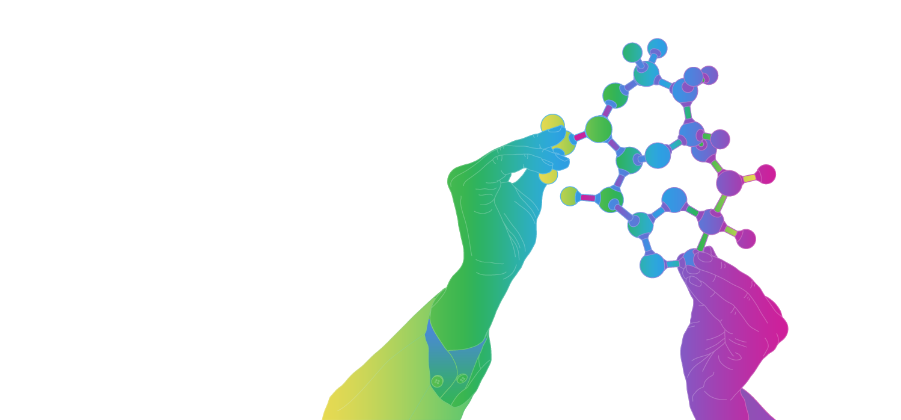